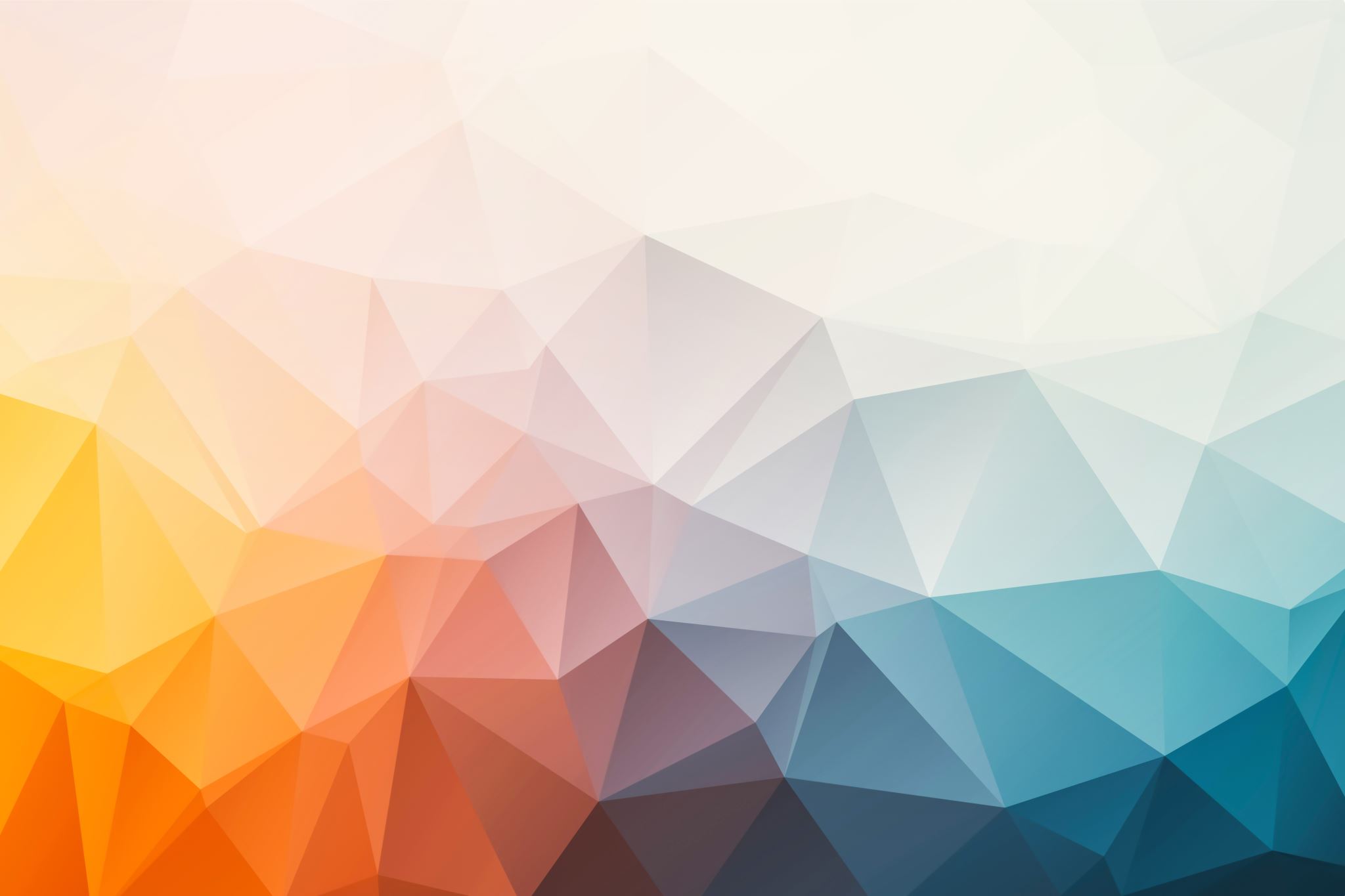 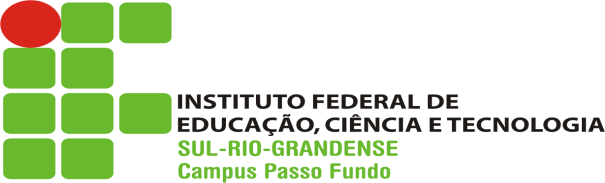 CURSO DE PÓS-GRADUAÇÃO LATO SENSU – ESPECIALIZAÇÃO EM GESTÃO DA EDUCAÇÃO BÁSICA
METODOLOGIA DE PESQUISA
PROFª DRA. MARIA CAROLINA FORTES
Ementa:
Ementa: Estudo dos elementos básicos de uma pesquisa científica: métodos, procedimentos e técnicas de pesquisa. Discussão de aspectos éticos de pesquisa. Estudo de estilos de redação técnico-científica. Caracterização de projeto de pesquisa, estrutura e formatação de acordo com normas da ABNT. Construção de um projeto de pesquisa conforme normas da ABNT. Caracterização de artigo científico, estrutura e formatação de acordo com normas da ABNT. Caracterização de um plano de gestão escolar, estrutura e formatação de acordo com as normas da ABNT. Comunicação de trabalhos científicos por meio da oralidade e do uso de mídias.
Conteúdos
UNIDADEI Pesquisa científica 
1.1 A pesquisa científica: conceitos e tipos de pesquisa, etapas da pesquisa e instrumentos de pesquisa. 
1.2 A ética na pesquisa. 
1.3 Estilos da redação técnico-científica: coerência, concisão, clareza, precisão, encadeamento e articulação textual. 
UNIDADEII Projeto de pesquisa 
2.1 Projeto de pesquisa. 
2.2 Estrutura do projeto de pesquisa: elementos pré-textuais, textuais e pós-textuais. 
2.3 Apresentação do projeto de pesquisa conforme as normas da ABNT. 
2.4 Construção de um projeto de pesquisa de acordo com as normas da ABNT. de mídias
UNIDADE III Plano de gestão escolar 
3.1 O gênero plano de gestão escolar.
3.2 Estrutura do plano de gestão escolar. 
3.3 Apresentação do plano de gestão escolar conforme as normas da ABNT. 

UNIDADEIV Artigo científico 
4.1 O gênero artigo científico. 
4.2 Estrutura do artigo científico: elementos pré-textuais, textuais e pós-textuais. 
4.3 Apresentação do artigo científico conforme as normas da ABNT. 

UNIDADE V Comunicação de trabalhos científicos
5.1 Técnicas de apresentação oral de trabalhos científicos com uso
OBJETIVO GERAL
Compreender e aplicar as concepções e princípios da pesquisa em Educação, na perspectiva de inserção no mundo da pesquisa de forma crítica e autônoma.
OBJETIVOS ESPECÍFICOS
Compreender as característica e aplicação da pesquisa qualitativa e quantitativa.
Conhecer os paradigmas epistemológicos do trabalho científico. 
Compreender e Analisar os tipos de pesquisa e os instrumentos de coleta de informações pertencentes a pesquisa qualitativa e a sua utilização no ensino de ciências. 
Elaborar um de projeto de pesquisa.
METODOLOGIA
➢Aulas expositivas-dialogadas; 
➢Trabalho em pequenos grupos com apresentação; 
➢Seminários; 
➢Leituras e fichamentos semanais; 
➢Produção escrita
AVALIAÇÃO
Participação nas atividades de aula;
Seminário;
Apresentação do projeto.
Bibliografia básica
Bibliografia básica 
DEMO,Pedro. Pesquisa: princípio científico e educativo. 14. ed. São Paulo: Cortez, 2011. 
GIL, Antônio Carlos. Como elaborar projetos de pesquisa. 6. ed. São Paulo: Atlas, 2017. 
O’LEARY, Zina. Como fazer seu projeto de pesquisa: Guia prático. Petrópolis, RJ: Vozes, 2019. 
SEVERINO, Antônio Joaquim. Metodologia do trabalho científico. 24. ed. São Paulo: Cortez, 2016.
Bibliografia complementar
ASSOCIAÇÃO BRASILEIRA DE NORMAS TÉCNICAS. NBR: 6022:2018, 6023:2018, 10520:2002, 6024:2003, 6028:2003, 15287:2005, 6027:2012. 
BAUER, Martin W.; GASKELL, George. Pesquisa qualitativa com texto, imagem e som: um manual prático. Tradução de Pedrinho A. Guareschi. 6. ed. Petrópolis, RJ: Vozes, 2007
 CRESWELL, John W. Projeto de pesquisa: métodos qualitativo, quantitativo e misto. 3. ed. Porto Alegre: Artmed, 2010. 
DEMO, Pedro. Praticar ciência: metodologias do conhecimento científico. São Paulo: Saraiva, 2012. 
FUNDAÇÃO INSTITUTO BRASILEIRO DE GEOGRAFIA E ESTATÍSTICA. Normas de apresentação tabular. 3. ed. Rio de Janeiro: IBGE, 1993. 
LAKATOS, Eva Maria; MARCONI, Marina de Andrade. Fundamentos de metodologia científica. 8. ed. São Paulo: Atlas, 2017. 
MEDEIROS, João Bosco. Redação científica: a prática de fichamentos, resumos, resenhas. 12. ed. São Paulo: Atlas, 2014. 
POUPART, Jean. et al. A pesquisa qualitativa: enfoques epistemológicos e metodológicos. Petrópolis: Vozes, 2008